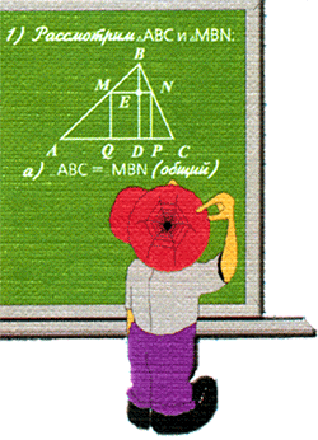 Урок математики «Переместительное свойство сложения»
Пивинская Алла Анатольевна
учитель начальных классов
МБОУ Приморская СОШ
Балахтинского района Красноярского края
январь 2013 года
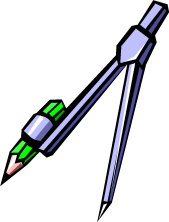 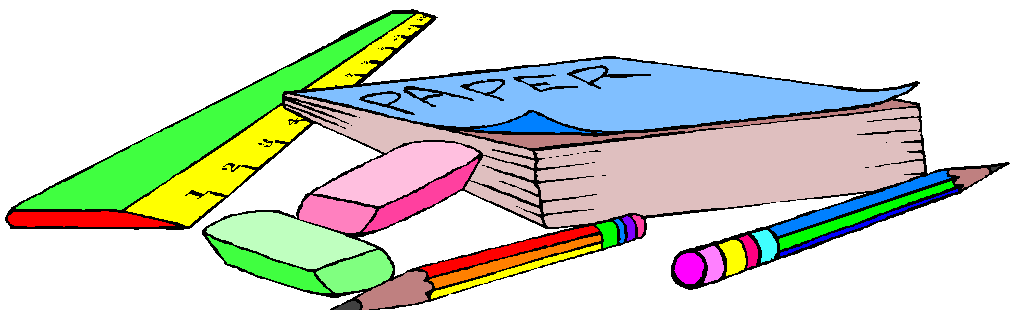 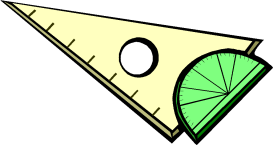 14.05.2013
http://aida.ucoz.ru
1
Я хочу много знать!
14.05.2013
http://aida.ucoz.ru
2
Найдите значения сумм
9
7 + 2 =				1 + 8 =
3 + 5 =				6 + 4 =
9 + 1 =				1 + 7 =
2 + 8 =				5 + 4 =
9
8
10
10
8
10
9
14.05.2013
http://aida.ucoz.ru
3
Удобнее
к большему числу 
прибавлять меньшее
14.05.2013
http://aida.ucoz.ru
4
Запишите суммы и найдите их значения
Сравните суммы каждого столбика
и их значения
4 + 2 =		   4 + 3 =		      1 + 2 =
2 + 4 =		   3 + 4 =		      2 + 1 =
6
7
3
3
6
7
14.05.2013
http://aida.ucoz.ru
5
Запишите суммы и их значения в таблицу сложения
6
1 + 5 =
2 + 5 =
3 + 5 =
4 + 5 =
7
8
9
14.05.2013
http://aida.ucoz.ru
6
Переместительное свойство сложения:
если слагаемые 
поменять местами, 
значение суммы не изменится
14.05.2013
http://aida.ucoz.ru
7
Запишите суммы. Найдите их  значения с помощью переместительного свойства сложения.
3 + 6 =		   2 + 7 =			1 + 8 =
9
9
9
14.05.2013
http://aida.ucoz.ru
8
2 + 5 = 7
5 + 2 = 7
14.05.2013
http://aida.ucoz.ru
9
На каком ряду выполняли сложение?
На каком ряду выполняли вычитание?

2     3     4     5     6     7     8     9     …

1     2     3     4     5     6     7     8     9     …
14.05.2013
http://aida.ucoz.ru
10
Сегодня вы поняли
переместительное свойство сложения
14.05.2013
http://aida.ucoz.ru
11
Переместительное свойство сложения звучит так:
если слагаемые поменять местами,
значение суммы не изменится.
14.05.2013
http://aida.ucoz.ru
12
При нахождении суммы удобнее
к большему числу прибавлять меньшее.
14.05.2013
http://aida.ucoz.ru
13
Презентацию выполнила 
учитель начальных классов
МБОУ Приморская СОШ
Балахтинского района Красноярского края
Пивинская Алла Анатольевна
14.05.2013
http://aida.ucoz.ru
14
Источники:
http://www.zavuch.info/methodlib/92/38692  шаблон для 
презентации
http://www.smayli.ru/pticia.html  анимация для физминутки
http://www.audiopoisk.com/track/no/mp3/minusovka---vmeste-
veselo-6agat_/ музыка для физминутки
http://www.fullhdoboi.ru/photo/nature/letnee_pole/6-0-9247 
фон для слайдов физминутки
14.05.2013
http://aida.ucoz.ru
15